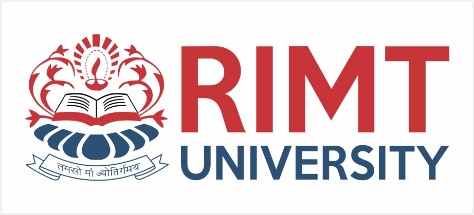 CLOUD COMPUTINGBTCS-4712
Course Name: B. Tech (CSE) Semester: 7th
Prepared by: Sahilpreet Singh
Department of Computer Science & Engineering
1
Dr.Nitin Thapar_SOMC_ITFM
education for life                       www.rimt.ac.in
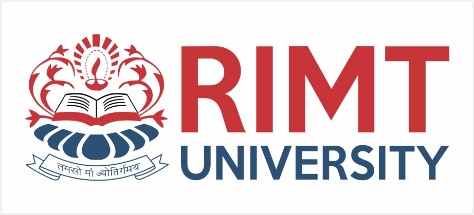 Topic:-Cloud Service Model
education for life                       www.rimt.ac.in
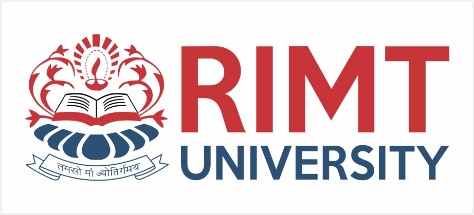 Cloud Computing Components
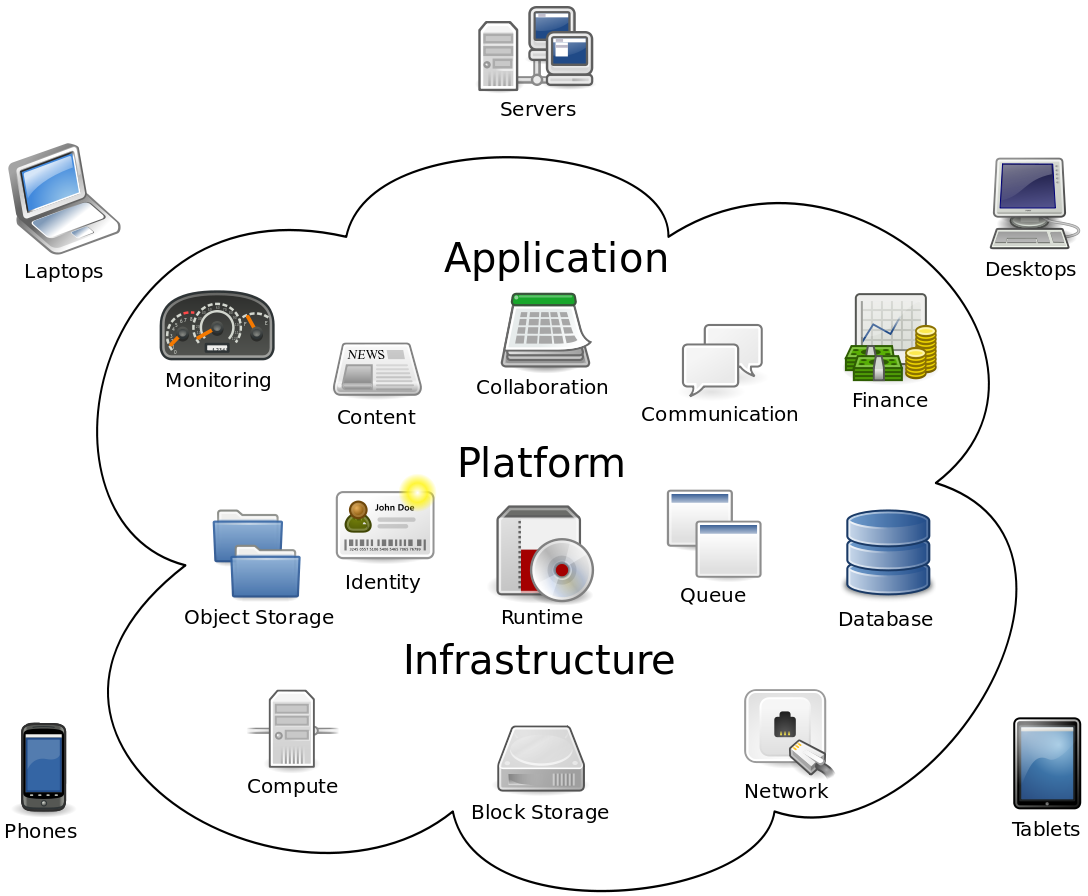 Fig. 1  Cloud Computing Components [5]
education for life                       www.rimt.ac.in
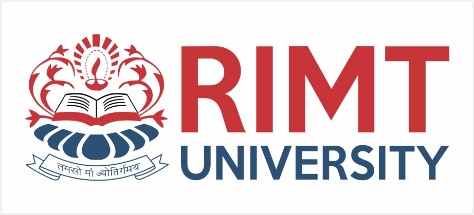 Service Models
Infrastructure as a Service (IaaS)
Basic, service users maintain software
Platform as a Service (PaaS)
Users are given software and hardware automatically
Software as a Service (SaaS)
All software and hardware is transparent
User only knows their own access point
education for life                       www.rimt.ac.in
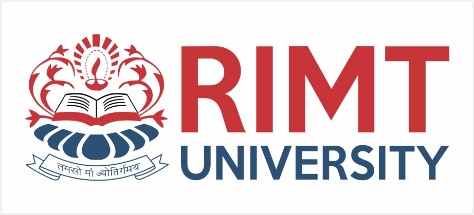 Different Cloud Computing Layers‏
MS Live/ExchangeLabs, IBM, 
Google Apps; Salesforce.com
Quicken Online, Zoho, Cisco
Application Service
(SaaS)‏
Google App Engine, Mosso,
Force.com, Engine Yard,
Facebook, Heroku,  AWS
Application Platform
3Tera, EC2, SliceHost, 
GoGrid, RightScale, Linode
Server Platform
Storage Platform
Amazon S3, Dell, Apple, ...
5
education for life                       www.rimt.ac.in
Services
Application
Development
Platform
Storage
Hosting
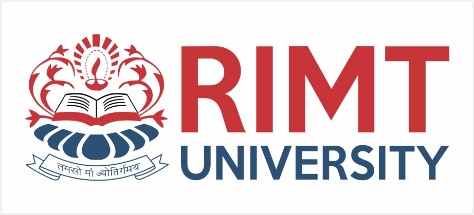 Cloud Computing Service Layers
Services
Description
Services – Complete business services such as PayPal, OpenID, OAuth, Google Maps, Alexa
Application – Cloud based software that eliminates the need for local installation such as Google Apps, Microsoft Online
Application
Focused
Development – Software development platforms used to build custom cloud based applications (PAAS & SAAS) such as SalesForce
Platform – Cloud based platforms, typically provided using virtualization, such as Amazon ECC, Sun Grid
Storage – Data storage or cloud based  NAS such as CTERA, iDisk, CloudNAS
Infrastructure
Focused
Hosting – Physical data centers such as those run by IBM, HP, NaviSite, etc.
6
education for life                       www.rimt.ac.in
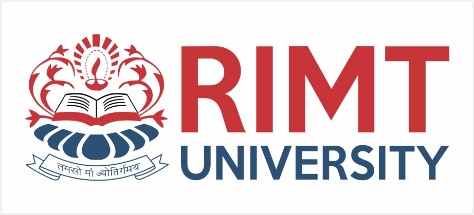 Cloud Characteristics
The “no-need-to-know” in terms of the underlying details of infrastructure, applications interface with the infrastructure via the APIs.
The “flexibility and elasticity” allows these systems to scale up and down at will
utilising the resources of all kinds
CPU, storage, server capacity, load balancing, and databases
The “pay as much as used and needed” type of utility computing and the “always on!, anywhere and any place” type of network-based computing.
7
education for life                       www.rimt.ac.in
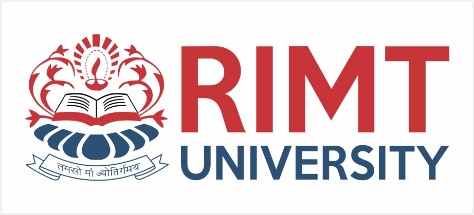 Cloud Characteristics
Cloud are transparent to users and applications, they can be built in multiple ways 
branded products, proprietary open source, hardware or software, or just off-the-shelf PCs.
In general, they are built on clusters of PC servers and off-the-shelf components plus Open Source software combined with in-house applications and/or system software.
8
education for life                       www.rimt.ac.in